Why Health Care Providers Should Add Their Own Concerns Before Scoring Parents’ Evaluation of Developmental Status(PEDS)
[Speaker Notes: *Patient name within is fictitious and photo is stock photography]
Akram Case Exampleage 12 months
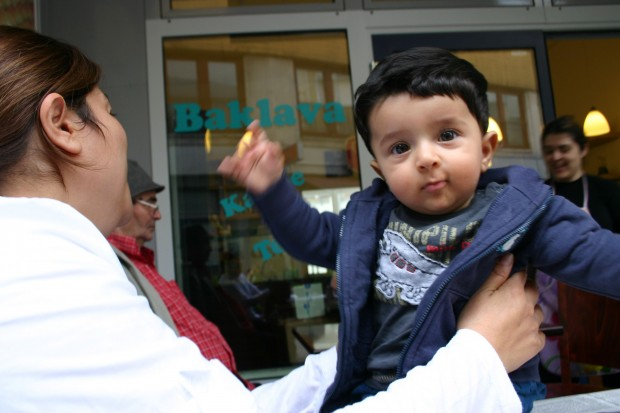 Akram Details
Newly immigrated to the US
No past health records, except for immigrant medical exam vaccinations
Parents’ command of English limited
Used PEDS Online and the translations provided
Sent translations (Arabic) to Language Line and used the Language Line telephone service throughout the visit
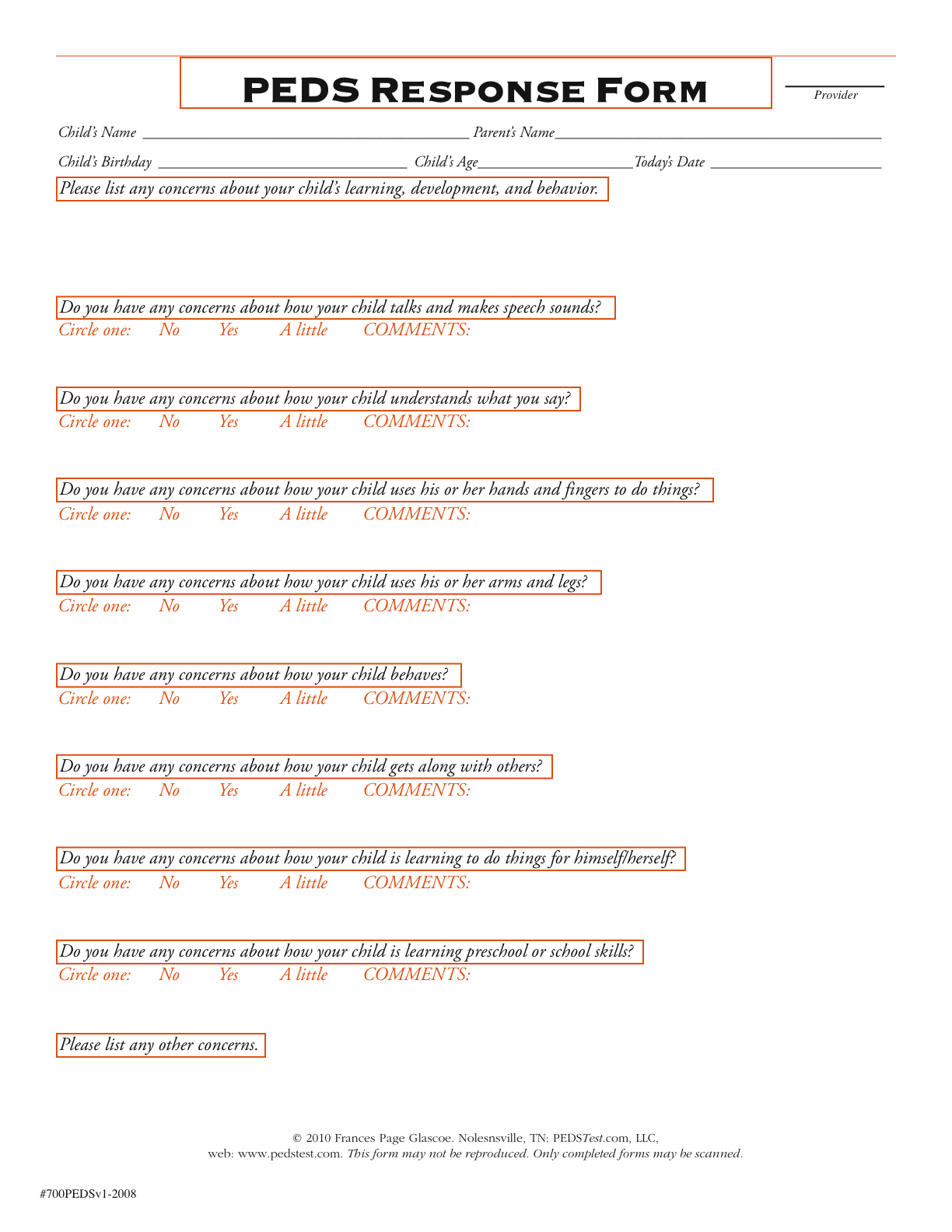 Akram
March 1, 2015
12 months
March 1, 2014
Not walking
[Speaker Notes: This is preferred practice—that providers add their own comments and observations before scoring.]
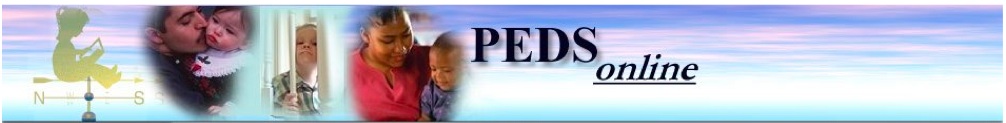 RESULTS SO FAR 
(based only on parents’ comments on PEDS)

Low Risk on PEDS (Path C)

Recommendations: 
1. Provide advice to parents
2. Monitor progress
[Speaker Notes: Highlights of PEDS Online recommendations are in the pink box]
Comment on Optimal Use of PEDS
We generally don’t worry lots about children who aren’t walking by 12 months of age
But Akram’s doctor noticed a few other things during the physical exam and added those to PEDS
Note that providers are encouraged to add comments and providers’ observations are vital for possible IDEA eligibility 
IDEA serves children with conditions likely to result in a delay or disorder in the future –even if delays are not currently manifest.
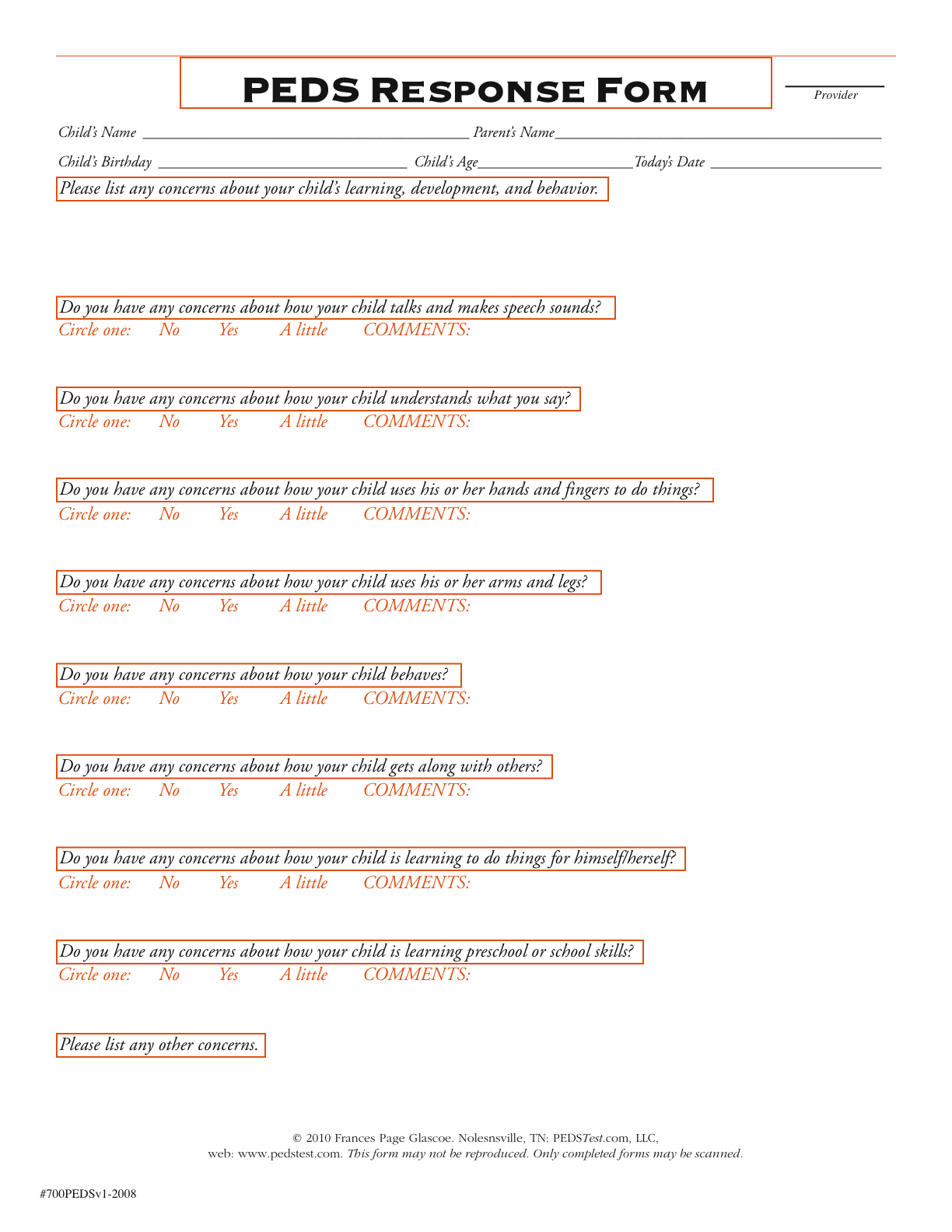 Akram
March 1, 2015
12 months
March 1, 2014
Not walking
Physician added comments before scoring:
Elevated tone on left side
Extreme right-handedness
Left-hand somewhat fisted
Suspect cerebral palsy?
Cortical dysplasia?
[Speaker Notes: This is preferred practice—that providers add their own comments and observations before scoring.]
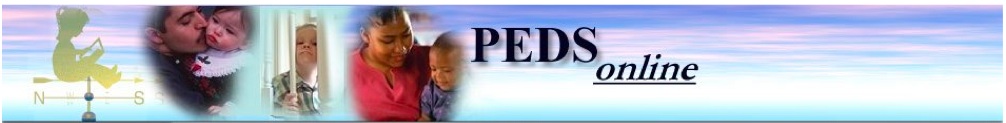 RESULTS
(now including parents + physician comments on PEDS)

Moderate Risk PEDS (Path B)

Recommendations: 
Screen further
Include medical evaluations as needed
[Speaker Notes: Highlights of PEDS Online recommendations are in the pink box]
PEDS:DM then administered
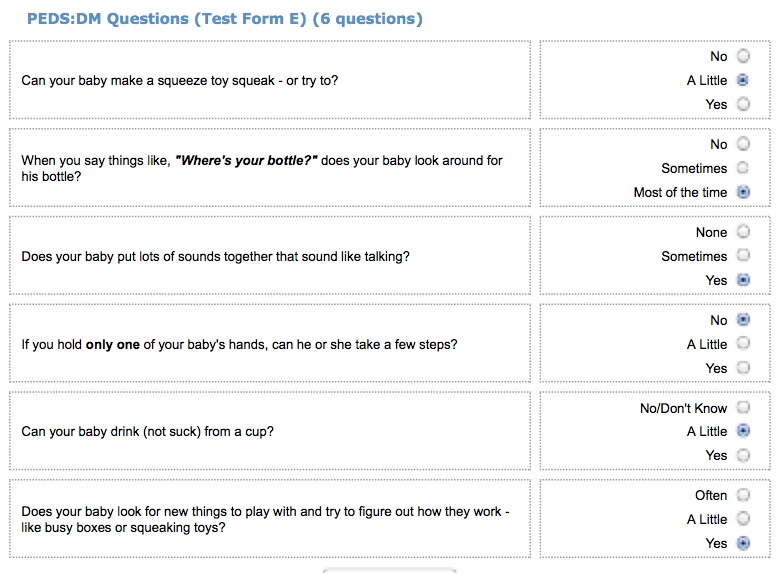 [Speaker Notes: It may be best to highlight the content of each question, or read them aloud –font too small to be read by audiences]
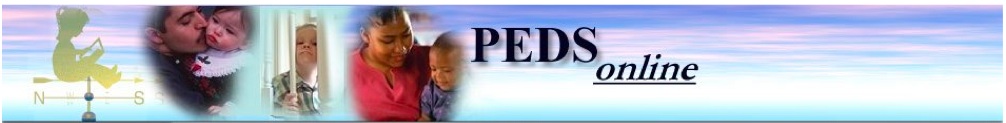 BRIEF RESULTS from PEDS Online with provider comments (plus parent report on the PEDS:DM)

High Risk on PEDS

PEDS:DM:
     Unmet milestones: self-help, gross motor
     Met milestones: expressive and receptive 	language, social-emotional

Recommendations: 
1. Refer to Early Intervention
2. Refer for additional medical evaluations
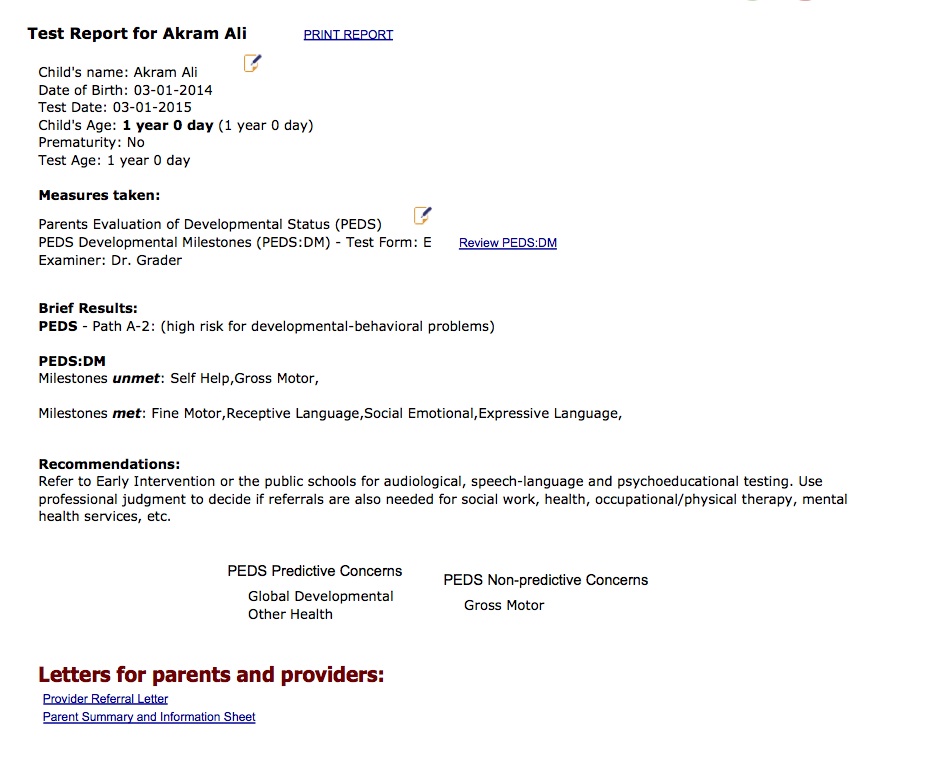 [Speaker Notes: Highlights of PEDS Online recommendations are in the pink box]
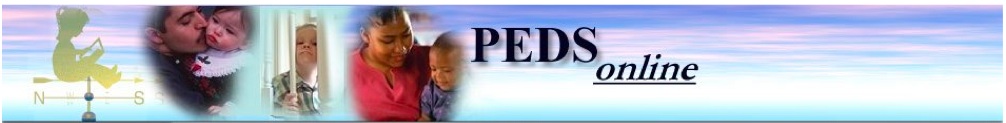 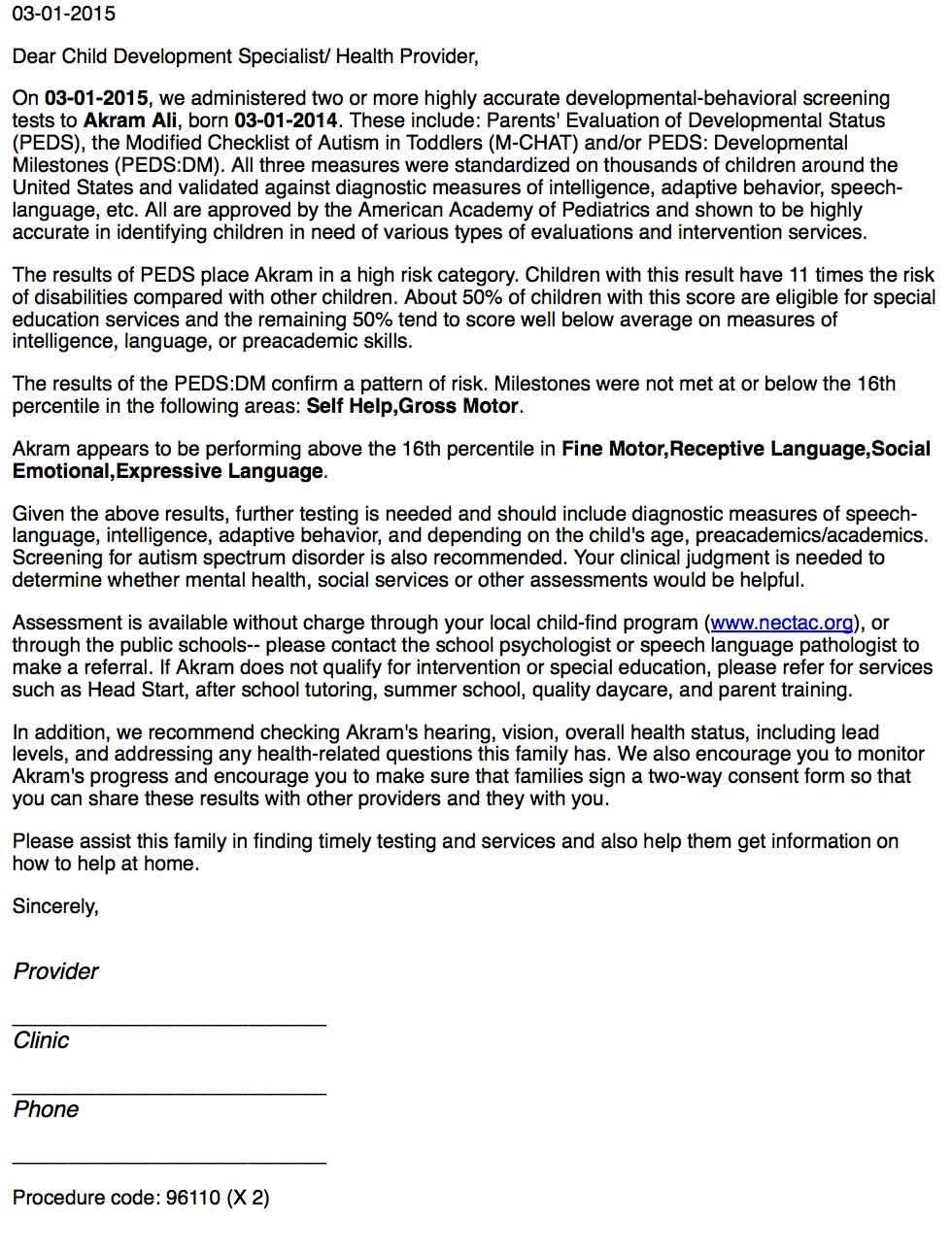 REFERRAL LETTER GENERATED
Explains all results and 	recommendations
 Shows comments on PEDS 	and q & a on PEDS:DM
Can be emailed, faxed, or 	snail-mailed
Identifies ICD-9/10 billing 	and procedure codes
[Speaker Notes: Highlights of referral letter PEDS Online generates with ICD-9/10 billing and procedure codes]
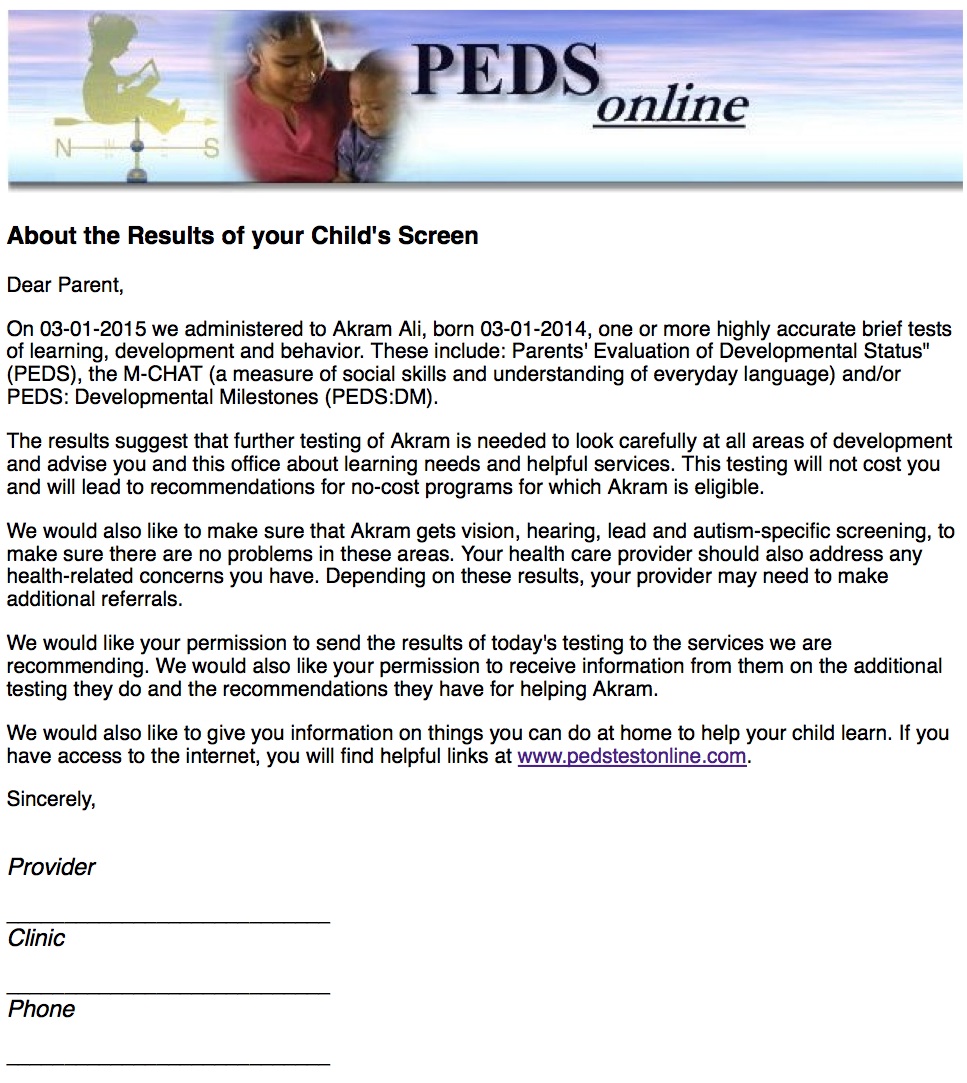 Parent take-home summary report generated—explaining  results and recs
[Speaker Notes: Per Bright Futures Guidelines!]
Akram: Follow-up
Referred to child neurology for MRI
Confirmed neuron migration disorder
Confirmed hemiplegia
 Monitoring plan for seizure 	disorder 	(commonly co-occuring with cortical 	dysplasia)
Enrolled in Early Intervention with 	physical and occupational therapy
Overall Comment - 1
Providers’ comments offer a much 	needed rationale for referring low/	moderate risk children to 	IDEA 
  Helps IDEA identify eligibility criteria
 Providers should add comments to PEDS 	(but not remove any parents’ concerns –	these still need addressing)
 If PEDS has already been submitted for 	scoring before the visit, go to 	www.pedstestonline/myadmin and click 	on edit record to add comments
Overall Comment - 2
When sending the PEDS Online Referral Letter to IDEA be sure to include all pages including PEDS questions and comments + PEDS:DM questions and parents’ answers!